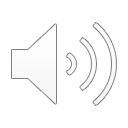 Emotional Needs Support Group
for
Middle School Siblings of Children with Disabilities
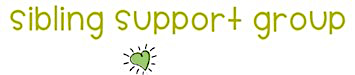 Click for Audio
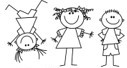 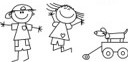 STUDENTS: Dana Delfino, Gabriela Cannon, Lydia Erakare   FACULTY ADVISOR: Dr. Pompeo-Fargnoli
INTRODUCTION
A child with a disability impacts the entire family system. Siblings of special needs children can often feel overlooked due to the challenges and demands placed on their family. Research suggests that there are higher rates of depression, anxiety, and chronic stress on the siblings of special needs individuals (Schneider, 2013). We hope to further understand the emotional needs of this population while taking into consideration the intersectionality of both race and socioeconomic status.
PLAN FOR GROUP
This would be a closed group that meets throughout the school year, once a week, after school. Sessions would start with a group conversation where members share their experiences and express their worries or concerns. Participants of the group would work together to plan coping strategies they can use in their daily lives. Strategies would be practiced through role play. Other activities would include crafts and self-esteem building exercises.
PURPOSE OF GROUP
The purpose of this group is to provide young people with the opportunity to meet others who deal with the unique circumstances that come with having a sibling with a disability. The goal is to assure siblings that they’re not alone in their feelings, experiences, and concerns. Potential benefits of the group may include students receiving encouragement, strategies to cope with daily struggles, and insight that promotes understanding and acceptance.
EVALUATION
The research study would evaluate the effects of a support group for middle school siblings of children with disabilities and its ability to reduce isolation, increase validation of their experiences, and reduce stress. This evaluation would be done in the form of a quantitative pre/post survey. Using a scale of 1-10, participants will evaluate their feelings at the start and at the end of the process.
REFERENCES
Schneider, A.(2013, May 10) Support for Siblings of Special Needs Children. Retrieved from https://www.goodtherapy.org/blog/support-siblings-special-needs-children-0510134